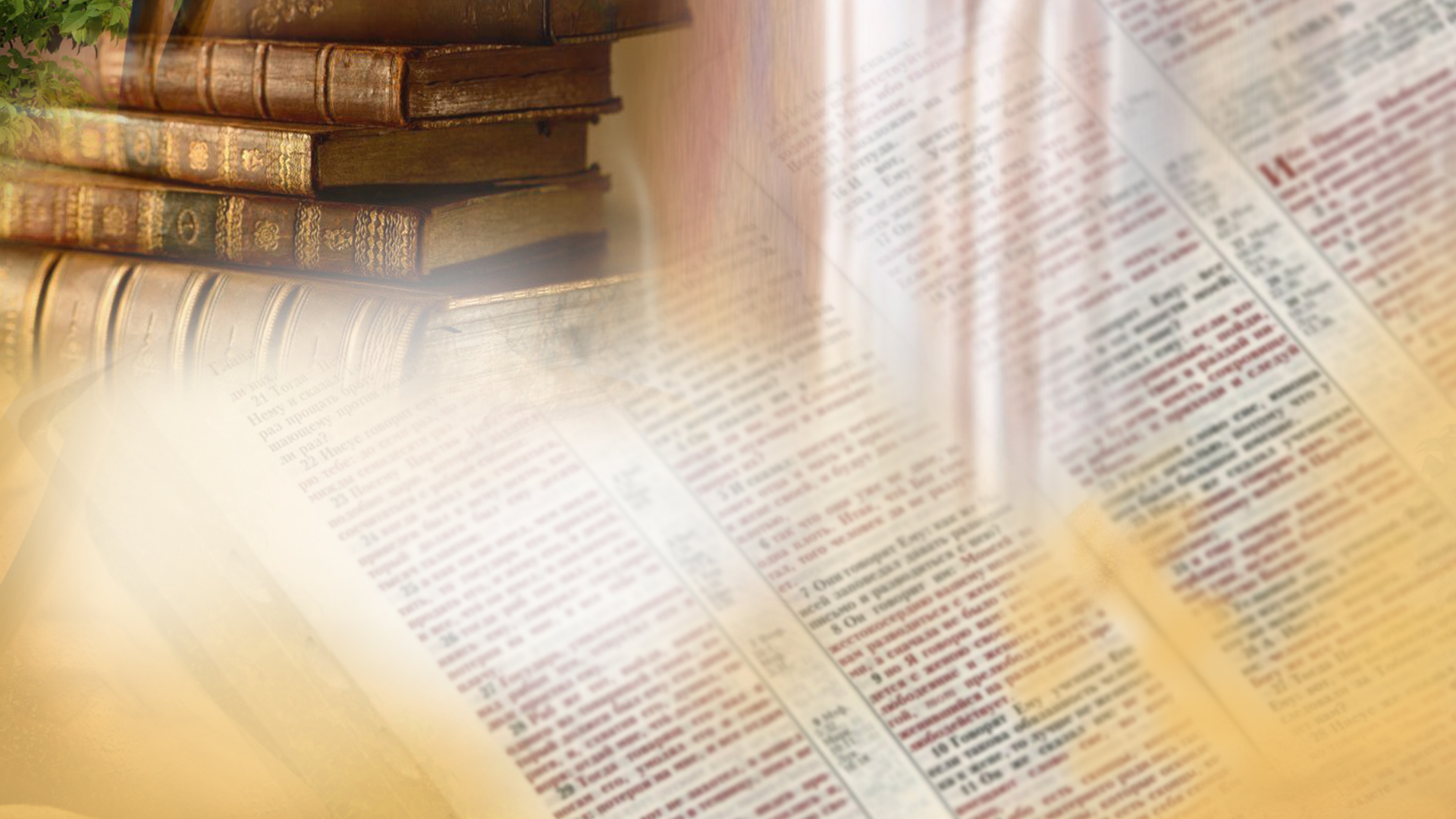 Щиро вітаємо вас!
Суботня школа
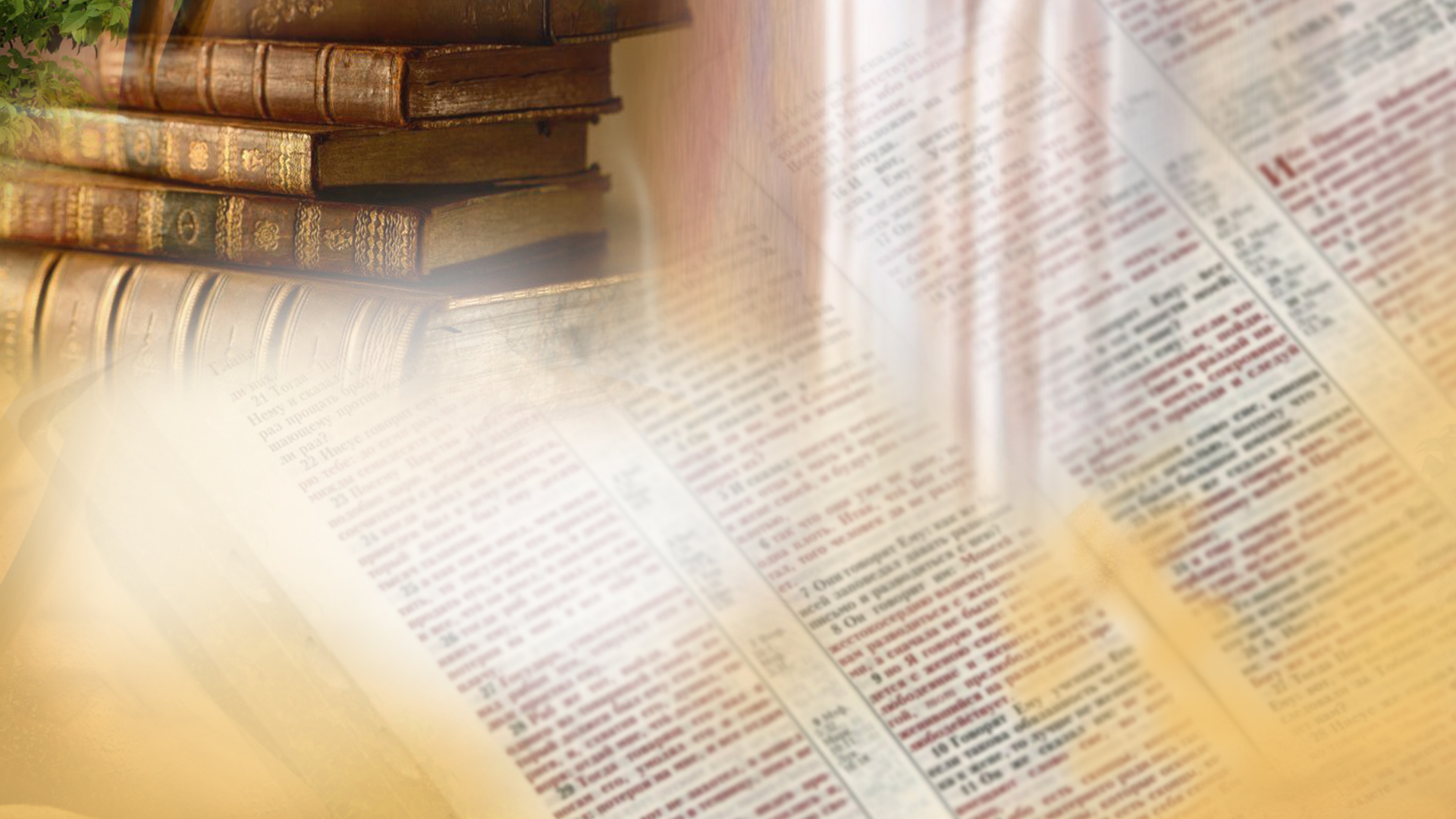 Епілог: пізнаючи Ісуса та Його Слово
Братнє спілкування:
  - Як ви відчували Божу присутність минулого тижня? 
  - Як ви ділилися тим, що для вас означає особисто пізнавати істину, з тими, хто був поруч із вами?
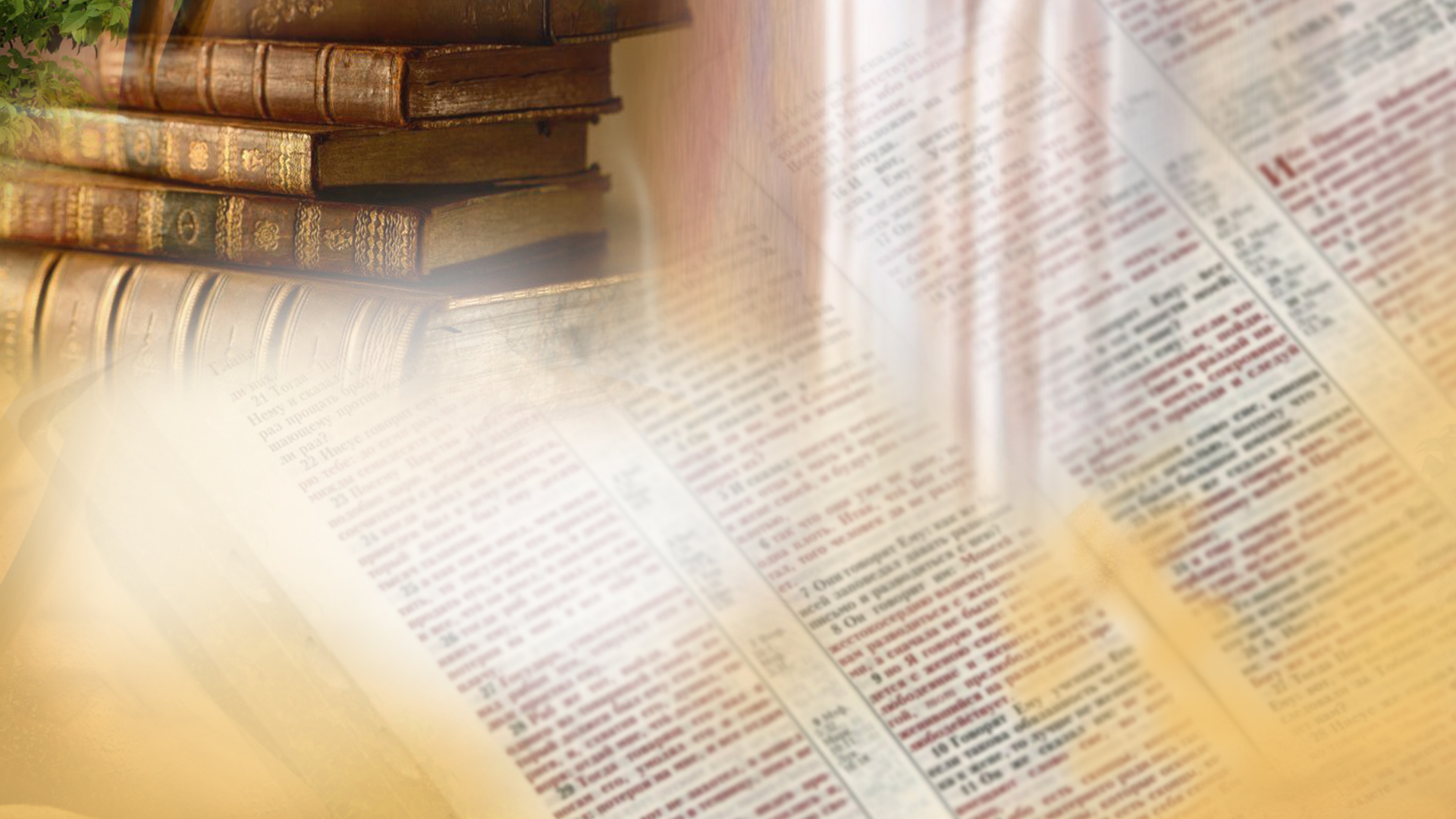 Суботня школа
Урок №1
                      Бог любить добровільно
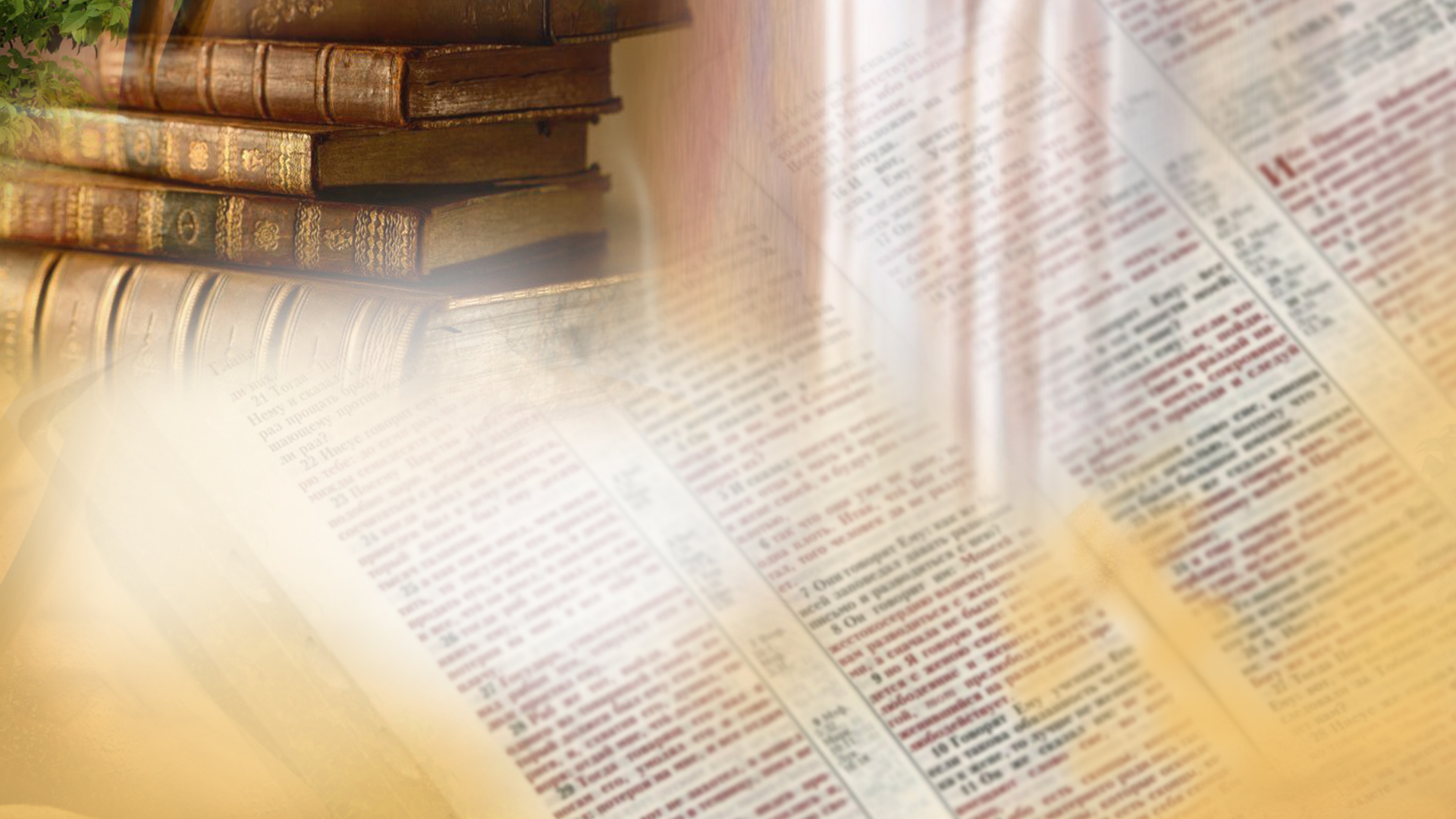 Урок №1
                                                           БОГ ЛЮБИТЬ ДОБРОВІЛЬНО
Активна підготовка:
  Як ви вирішуєте, коли діяти добровільно, а коли чекати запрошення чи прохання?
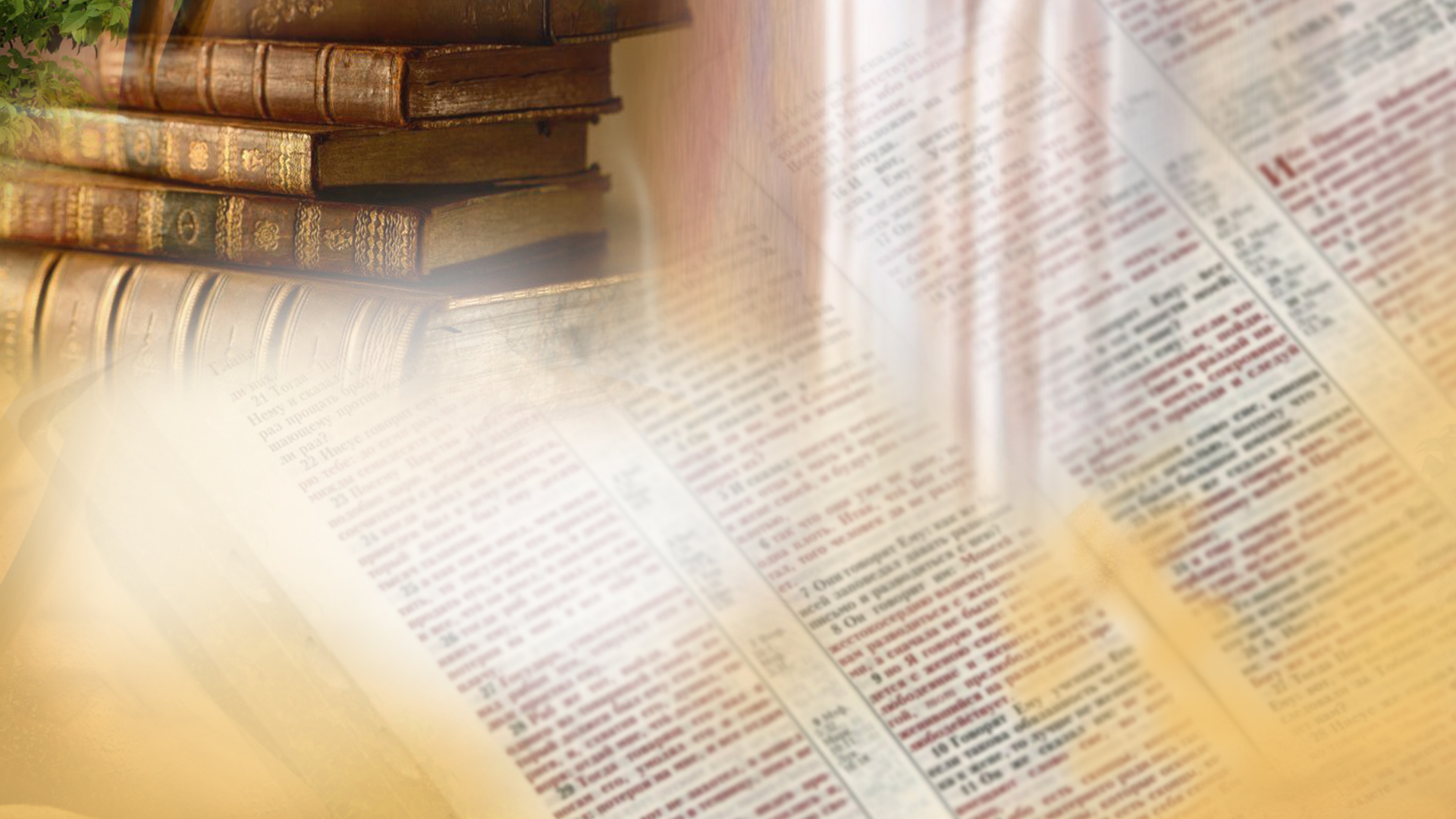 Урок №1
                                                           БОГ ЛЮБИТЬ ДОБРОВІЛЬНО
Пам’ятний вірш: 
 «Ворохобність їхню вилікую, добровільно любитиму їх, бо Мій гнів відвернувся від нього.» 
                                                                      Осії 14:5
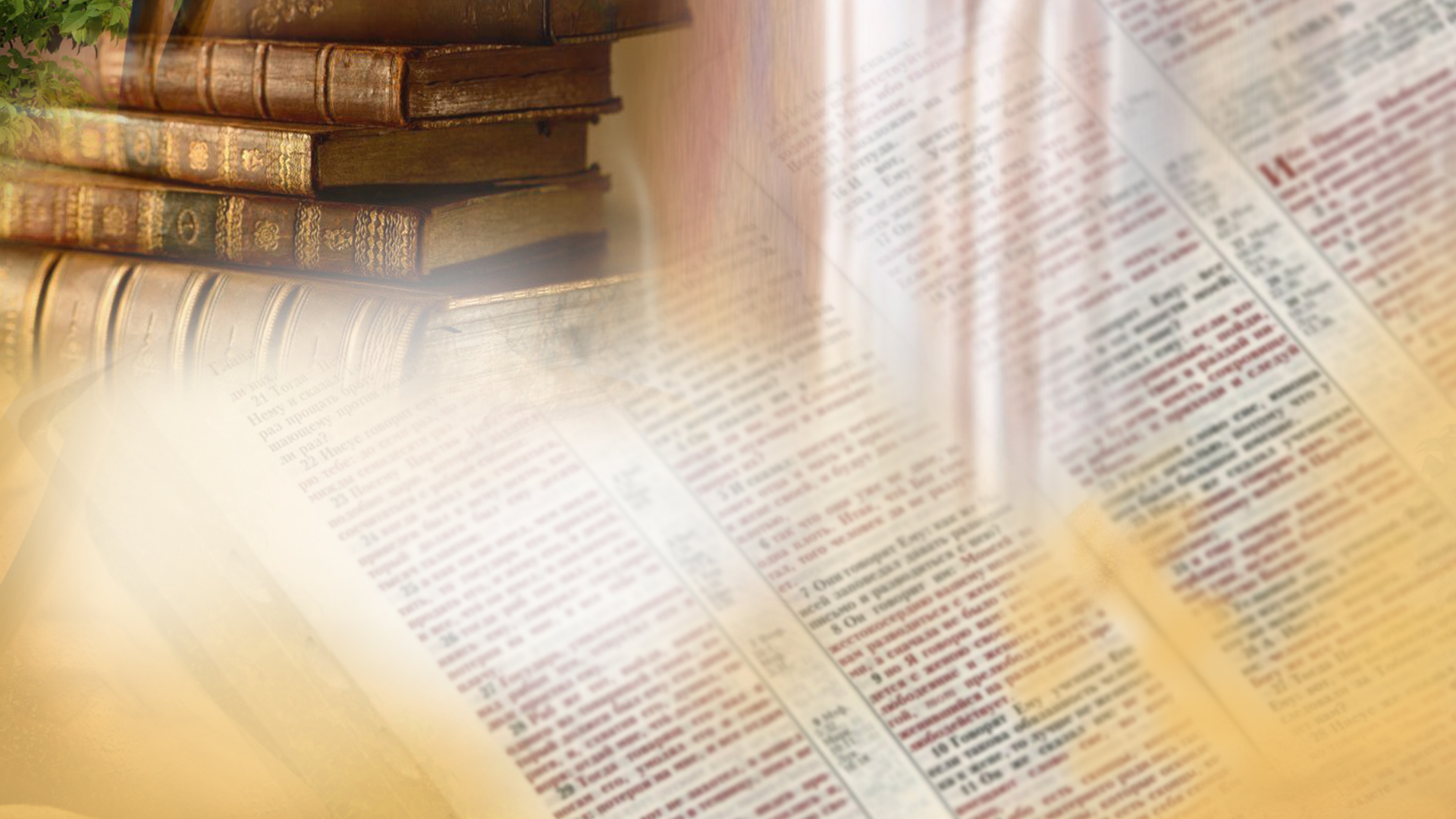 Урок №1
                                                           БОГ ЛЮБИТЬ ДОБРОВІЛЬНО
Головна думка уроку: 
Чому я люблю Бога? 
Наскільки правдивим є моє ствердження?
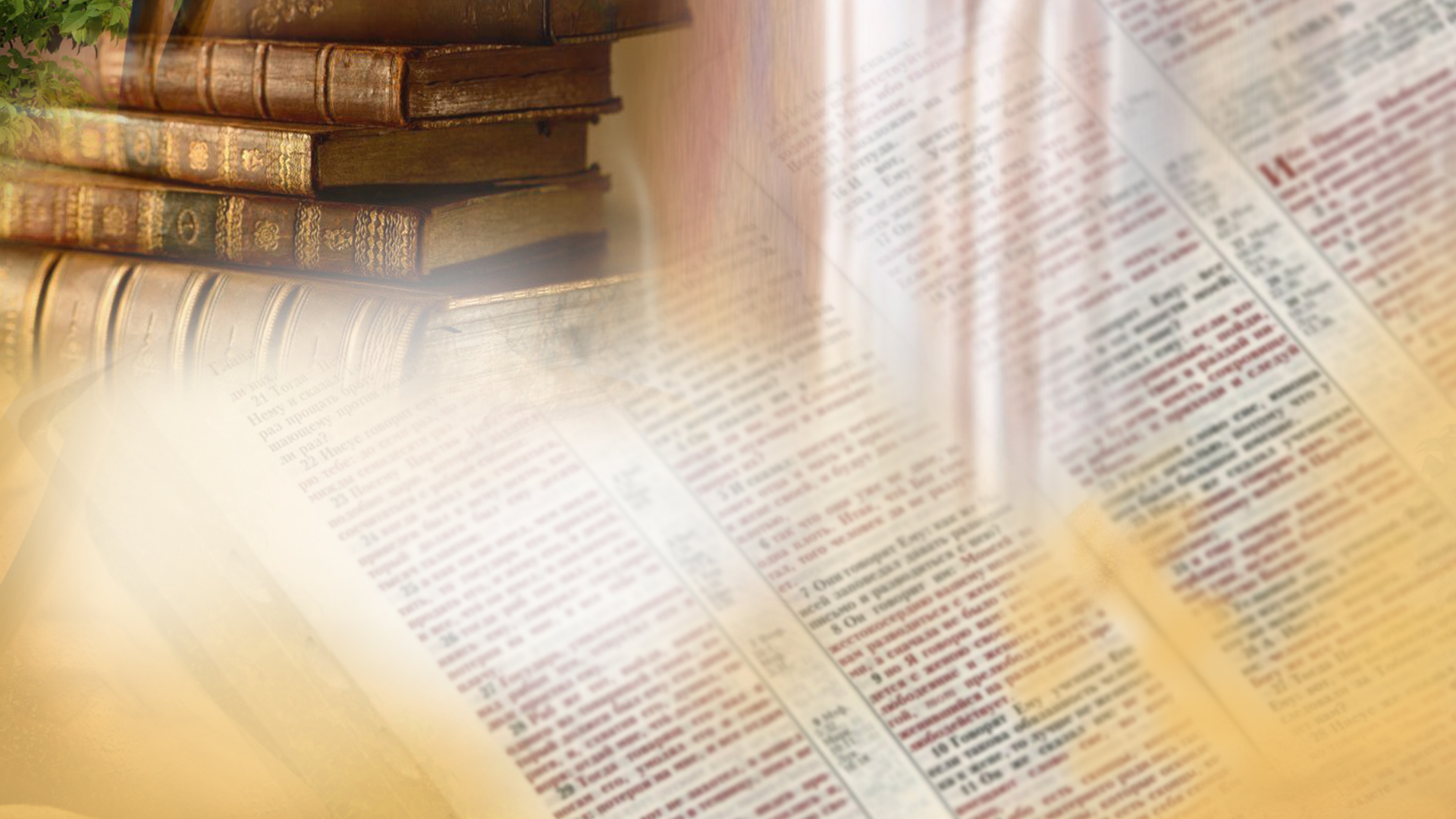 Урок №1
                                                           БОГ ЛЮБИТЬ ДОБРОВІЛЬНО
Дослідження Біблії:
 1. В чому проявилась Божа любов до Його народу, хоч вони не були цього гідні?  
                      Вих.33:15-22
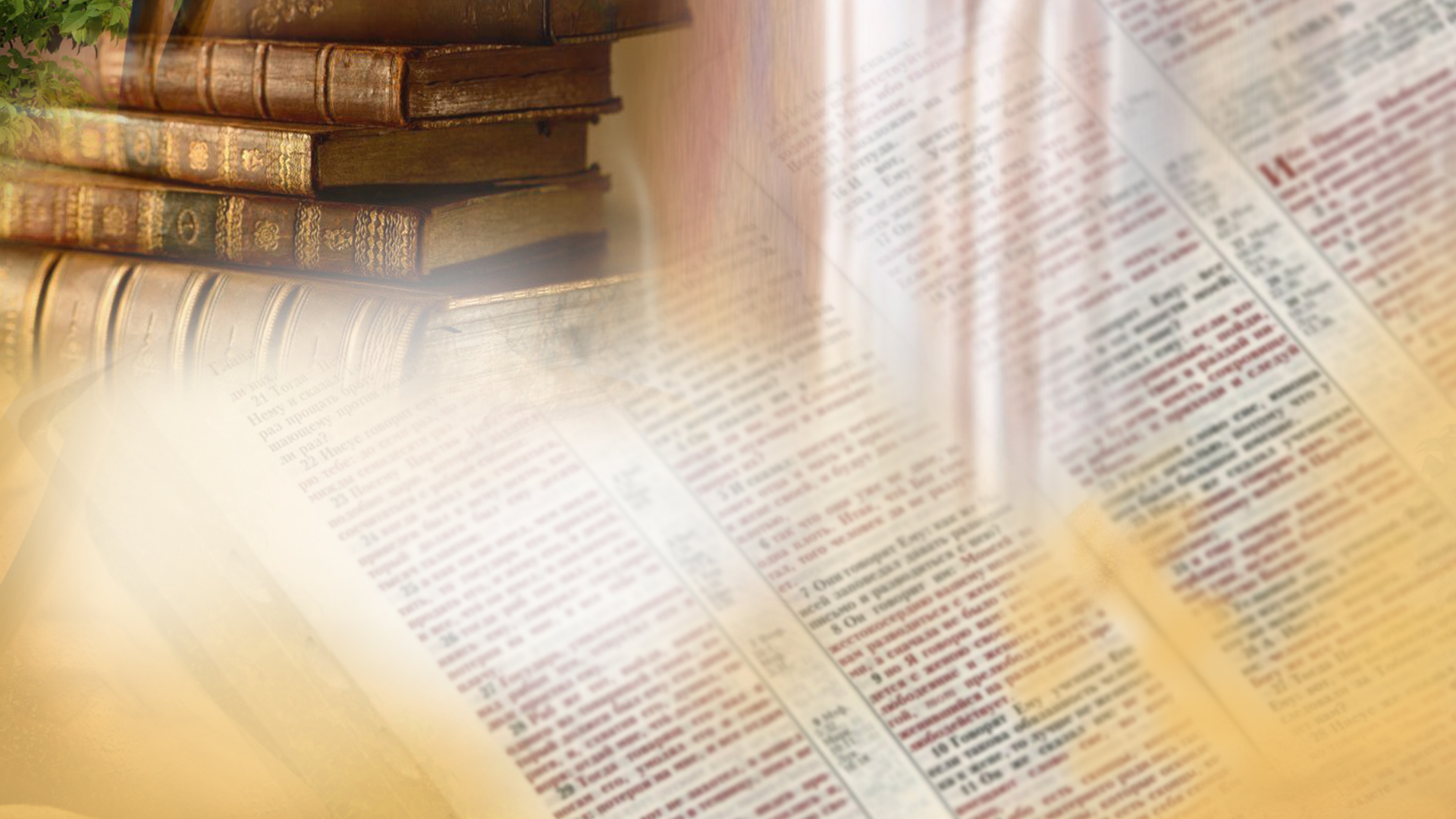 Урок №1
                                                           БОГ ЛЮБИТЬ ДОБРОВІЛЬНО
Дослідження Біблії:
 2. Що робить Бог, виявляючи велике бажання повернути Своїх загиблих дітей до Себе?
                           Осії 14:1-4
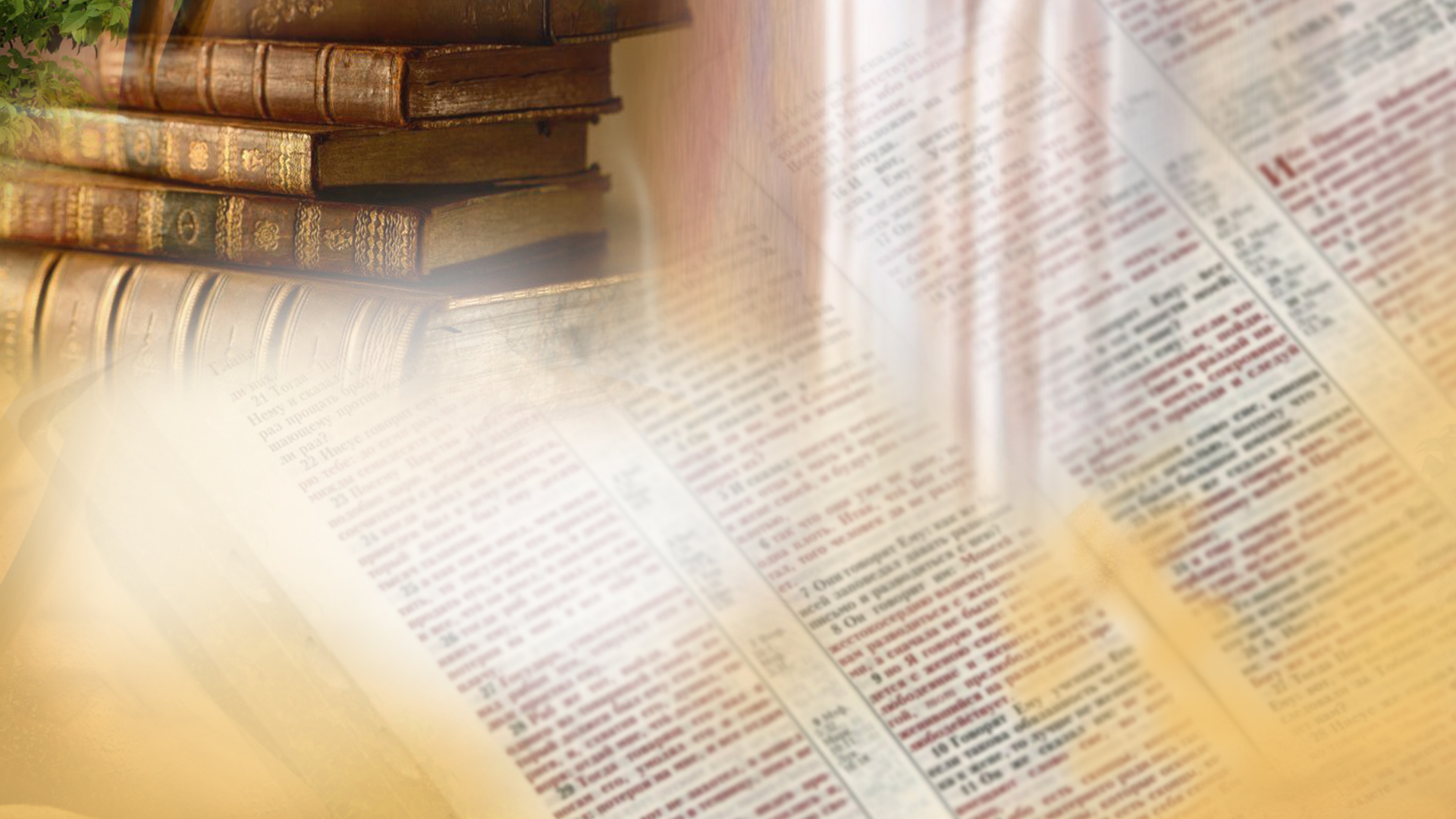 Урок №1
                                                           БОГ ЛЮБИТЬ ДОБРОВІЛЬНО
Дослідження Біблії:
 3. Чому Бог любить людей добровільно і по-особливо піклується ними?
                       Об’явл.4:11, Пс.33:6, Івана 17:24
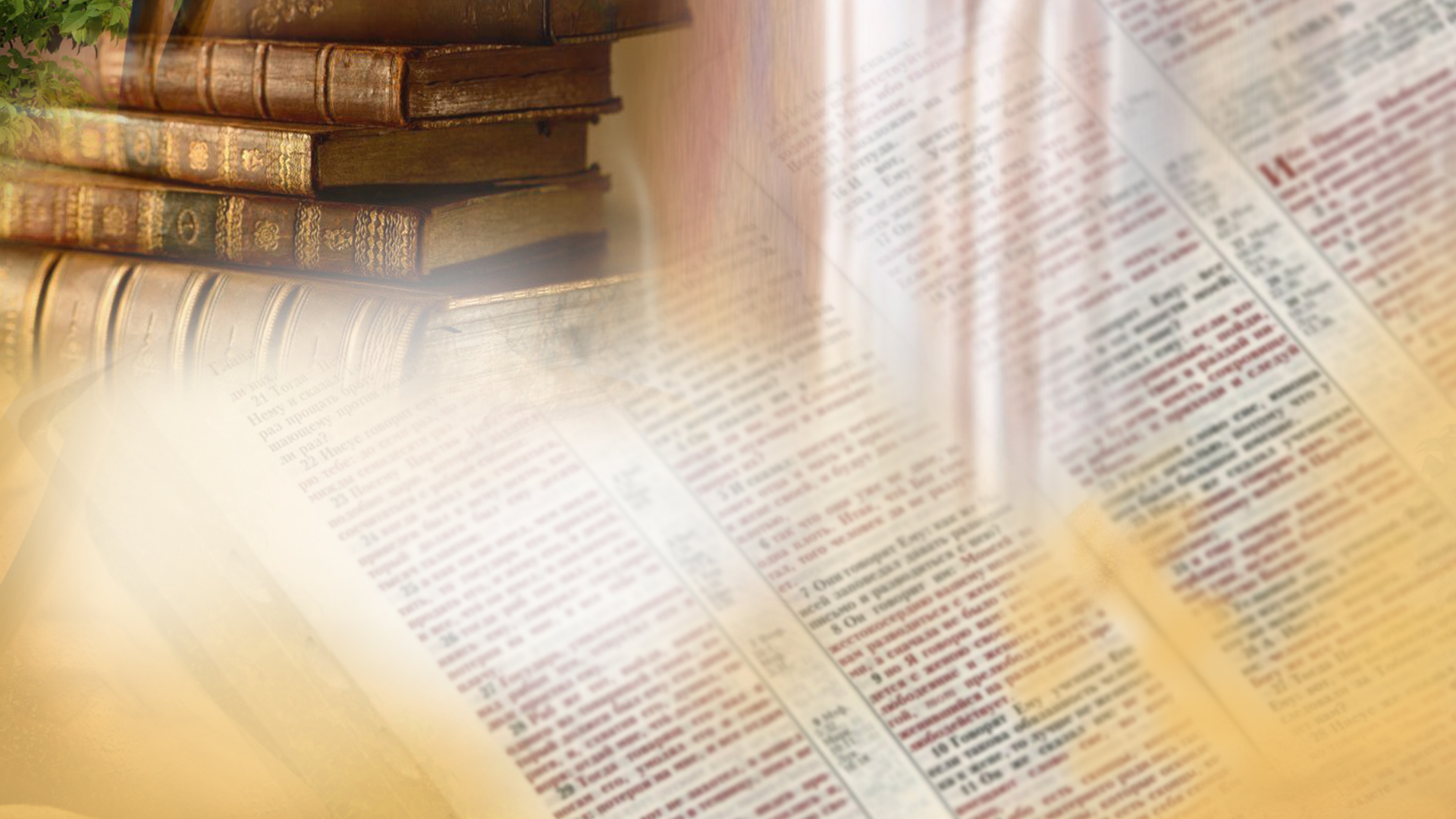 Урок №1
                                                           БОГ ЛЮБИТЬ ДОБРОВІЛЬНО
Дослідження Біблії:
 4. До чого запрошує Творець Своє творіння? Чому не всі запрошені стали вибраними? 
                             Матвія 22:1-14
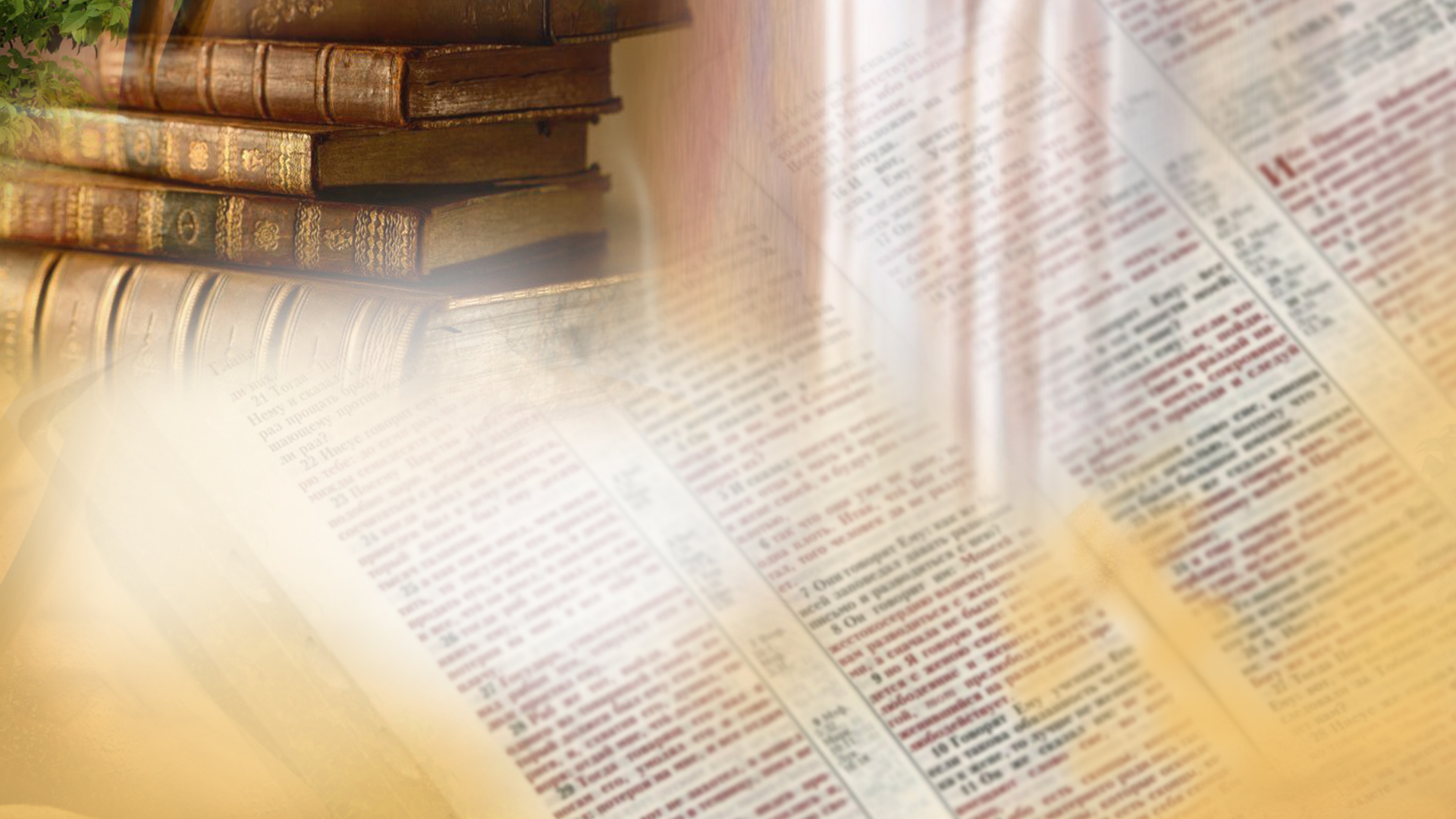 Урок №1
                                                            БОГ ЛЮБИТЬ ДОБРОВІЛЬНО
Дослідження Біблії:
 5. Яким чином Христос проклав шлях для відновлення зруйнованих взаємин між Небом і Землею? Що свідчить про те, що я йду цим шляхом?  
                            Івана 10:17-18, Галатам 2:20
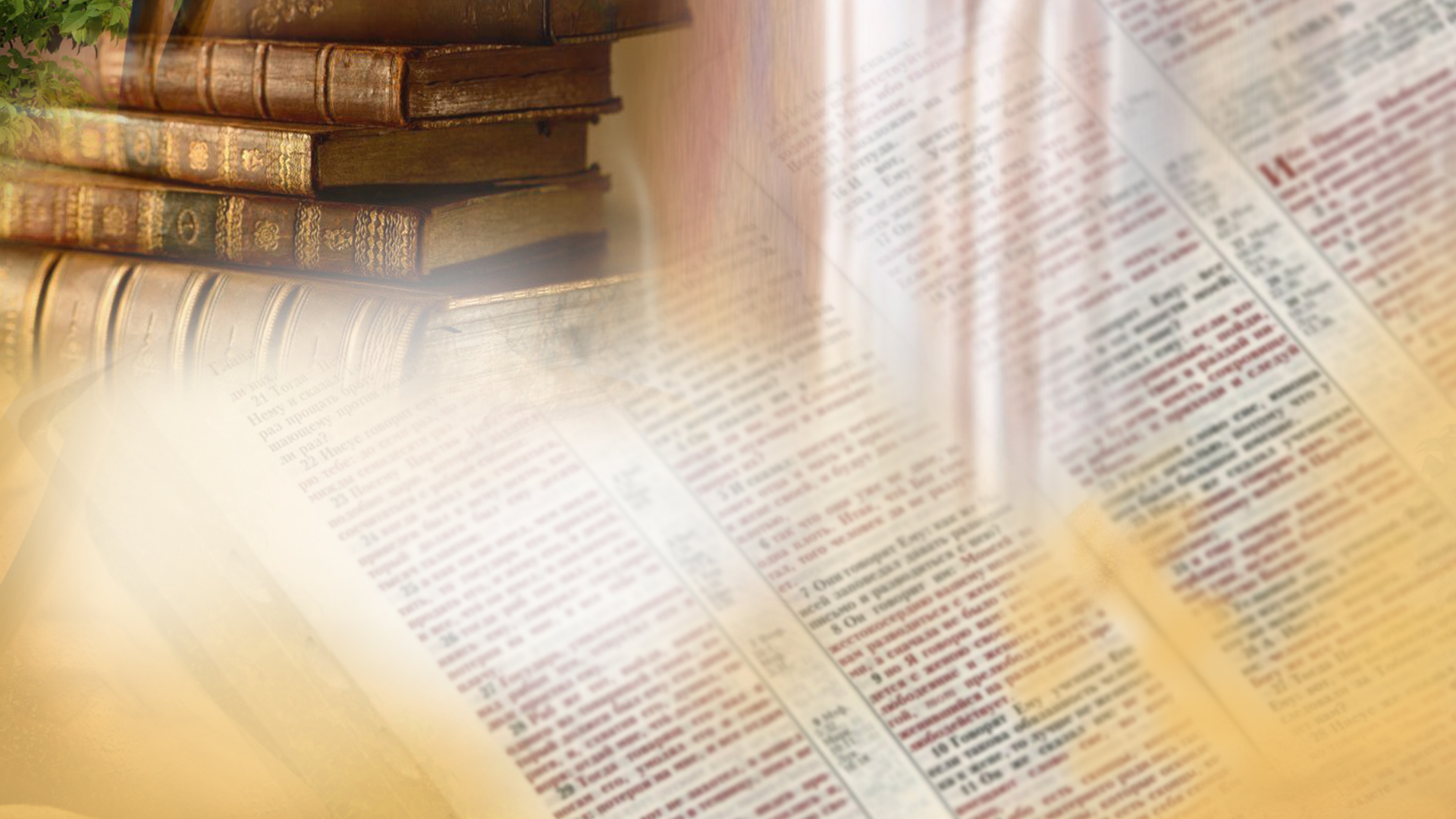 Урок №1
                                                           БОГ ЛЮБИТЬ ДОБРОВІЛЬНО
Актуальність: 
  Коли я з легкістю і натхненням буду свідчити тим, хто мене оточує, що Бог є любов?
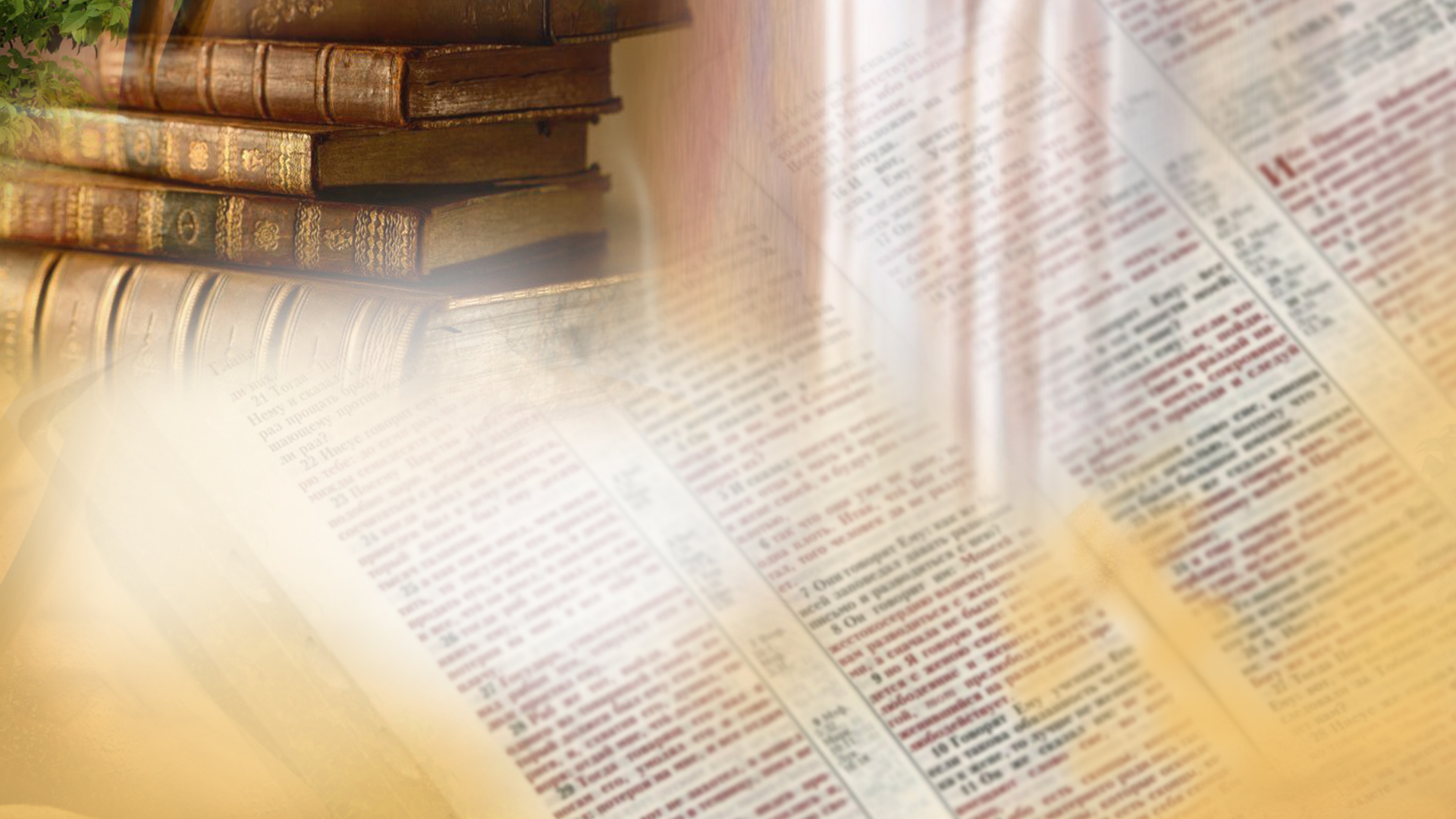 Урок №1
                                                           БОГ ЛЮБИТЬ ДОБРОВІЛЬНО
Практичне застосування:
  Як би ви пояснили людині, яка ще не знайома з Божою любов’ю, що Бог є любов?
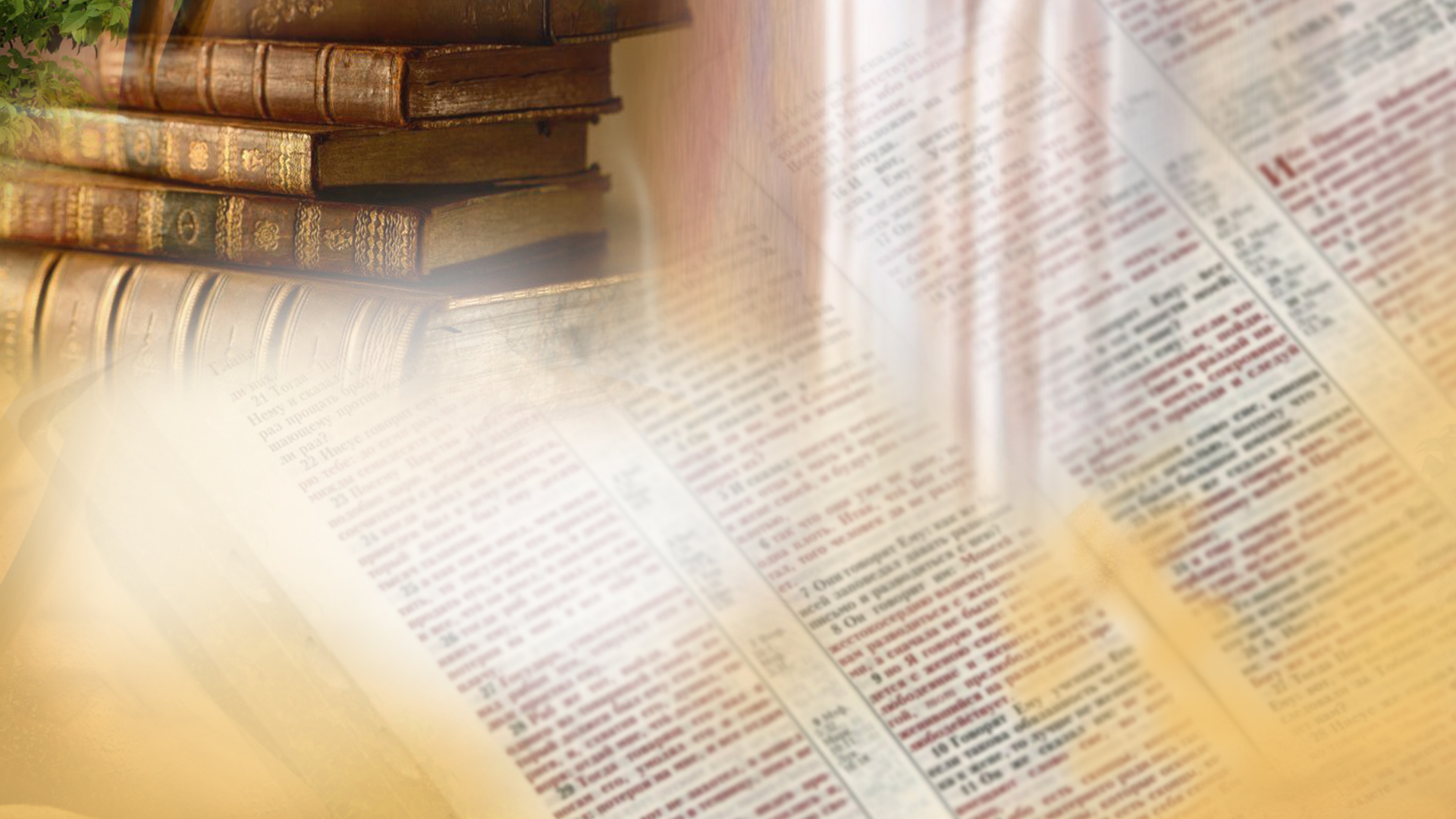 Урок №1
                                                            БОГ ЛЮБИТЬ ДОБРОВІЛЬНО
Висновок:
   Любити Бога можна тоді, коли ти усвідомлюєш Його любов до тебе. Ділитися Божою любов’ю можна тоді, коли сам її відчуваєш і нею живеш.
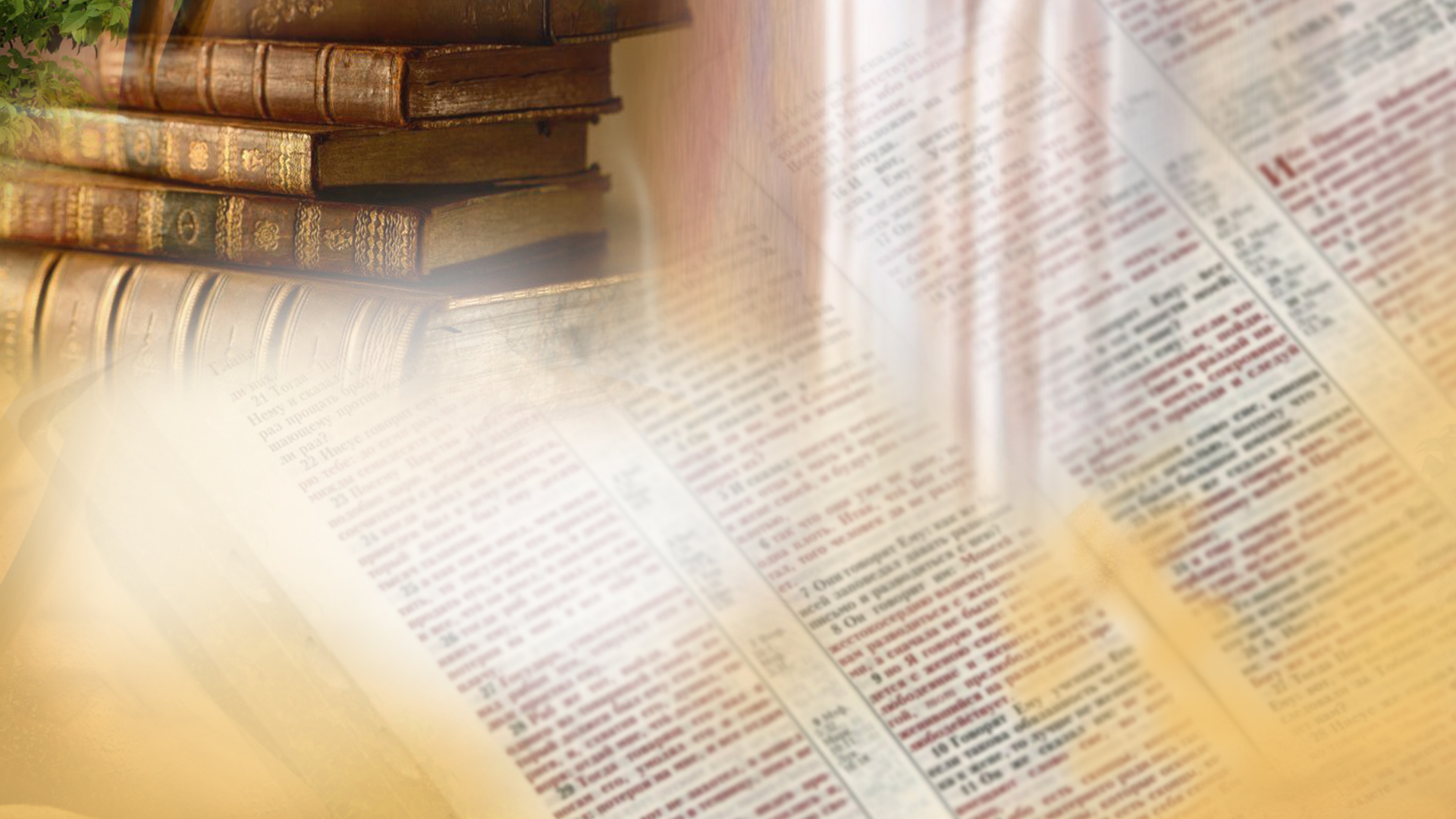 Урок №1
                                                            БОГ ЛЮБИТЬ ДОБРОВІЛЬНО
Домашнє завдання: 
  Розкажіть своїм близьким або друзям про ситуацію, у якій ви відчули Божу любов до себе. Подаруйте невеличкий подарунок своєму найближчому оточенню.